Actividades de simetría para niños preescolares
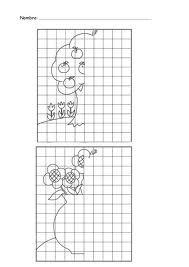 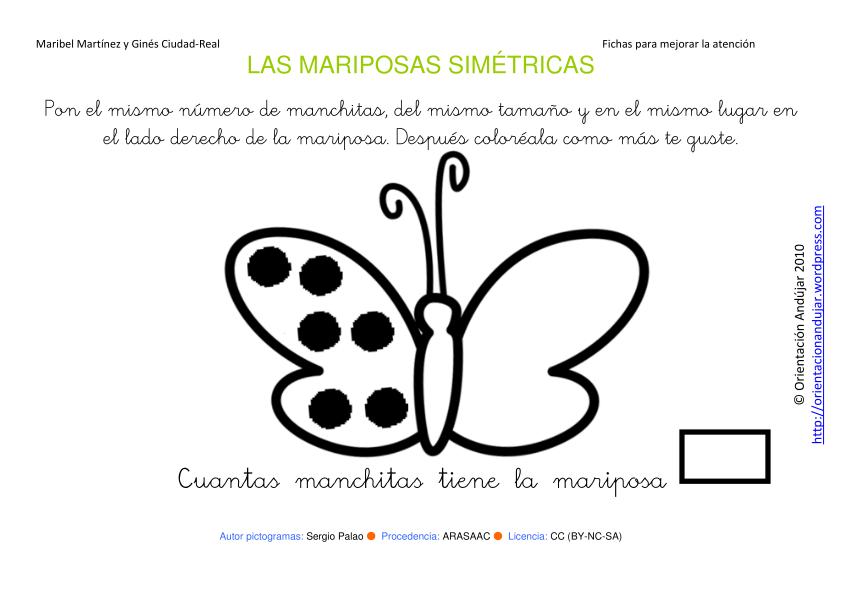 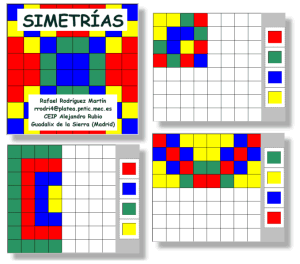